$66.90
16%
               (7.7% from family foundations)
Corporations
$20.77
5%
Individuals
Bequests
$286.65
$35.70
70%
9%
Who Gives
Foundations
2017: $410.02 Billion
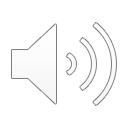 Design ©2018 Alexander Macnab & Co.                                              Source Data: Giving USA Foundation | Giving USA 2018
$20.77
$66.90 (7.7% from family foundations)
$35.70
$286.65
Another Perspective
2017: $ 390.05 Billion
Corporations 5%
Foundations 16%
Bequests 9%
Individuals 70%
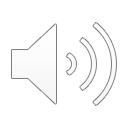 Design ©2018 Alexander Macnab & Co.                                                  Source Data: Giving USA Foundation | Giving USA 2018
Who Gets
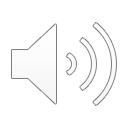